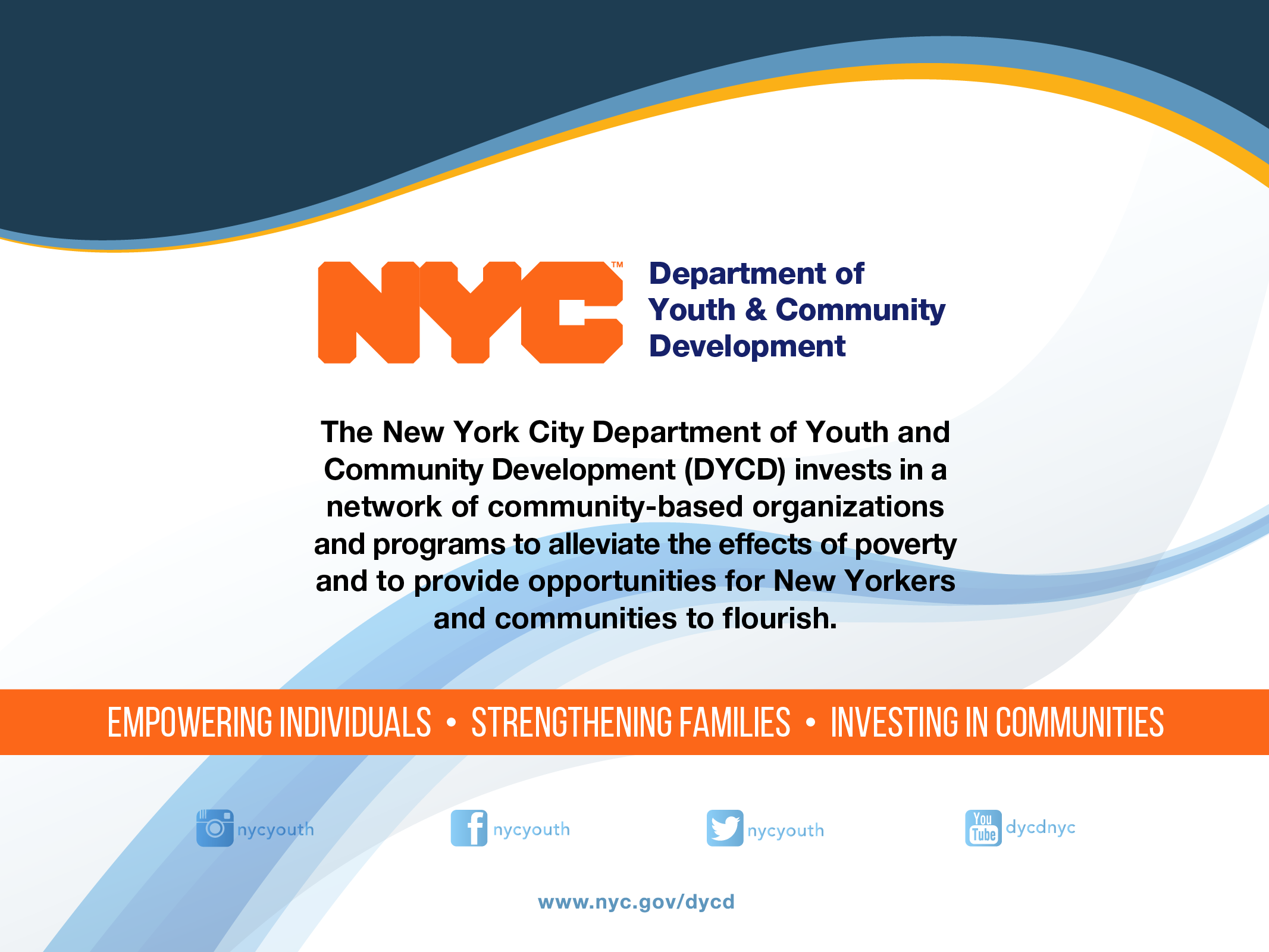 NYC Unity Works
Pre-Proposal Conference
February 4, 2020
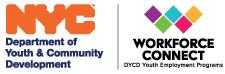 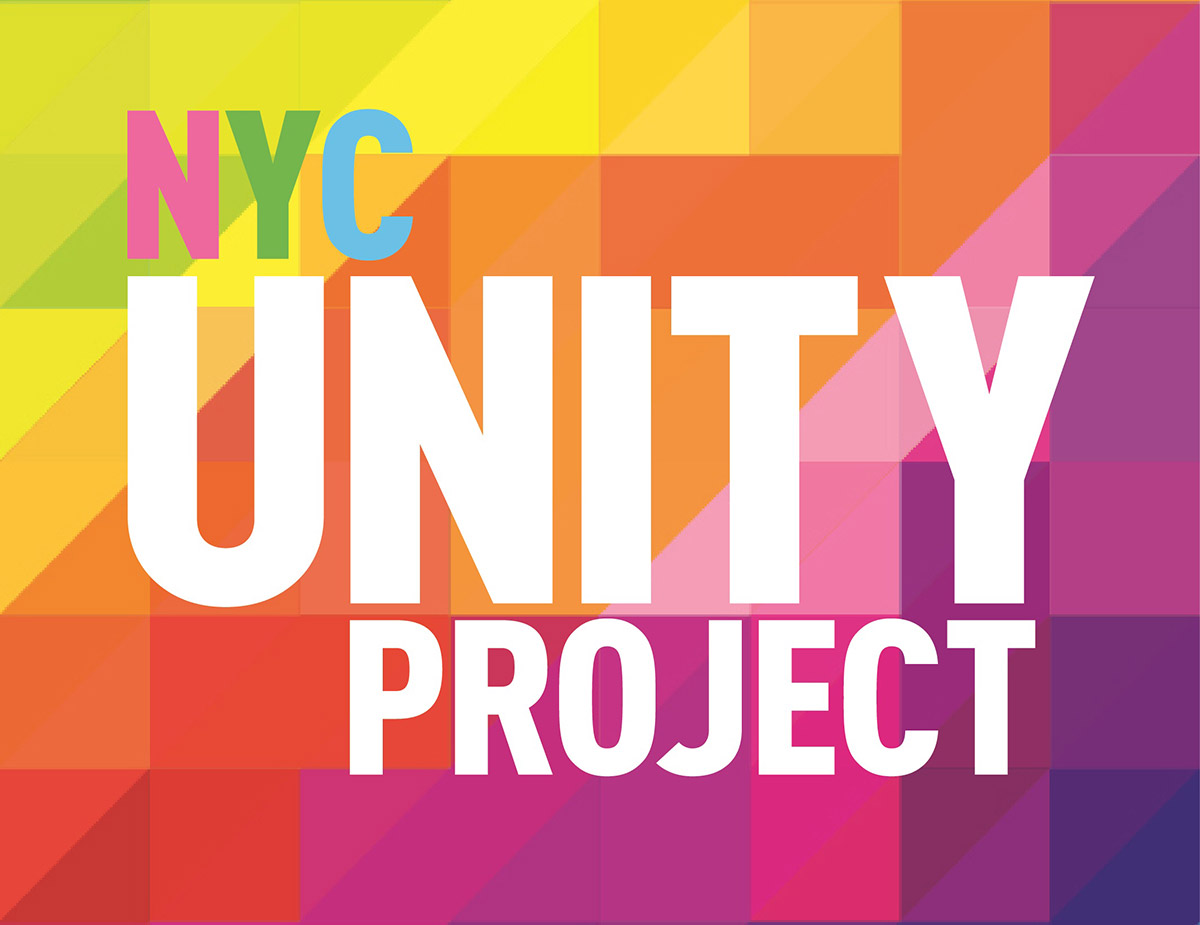 Agenda
Welcome and Timeline

Stakeholder Engagement 

HHS Proposal Submission

Program Overview

Post Award Requirements

Question and Answer Session
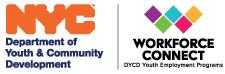 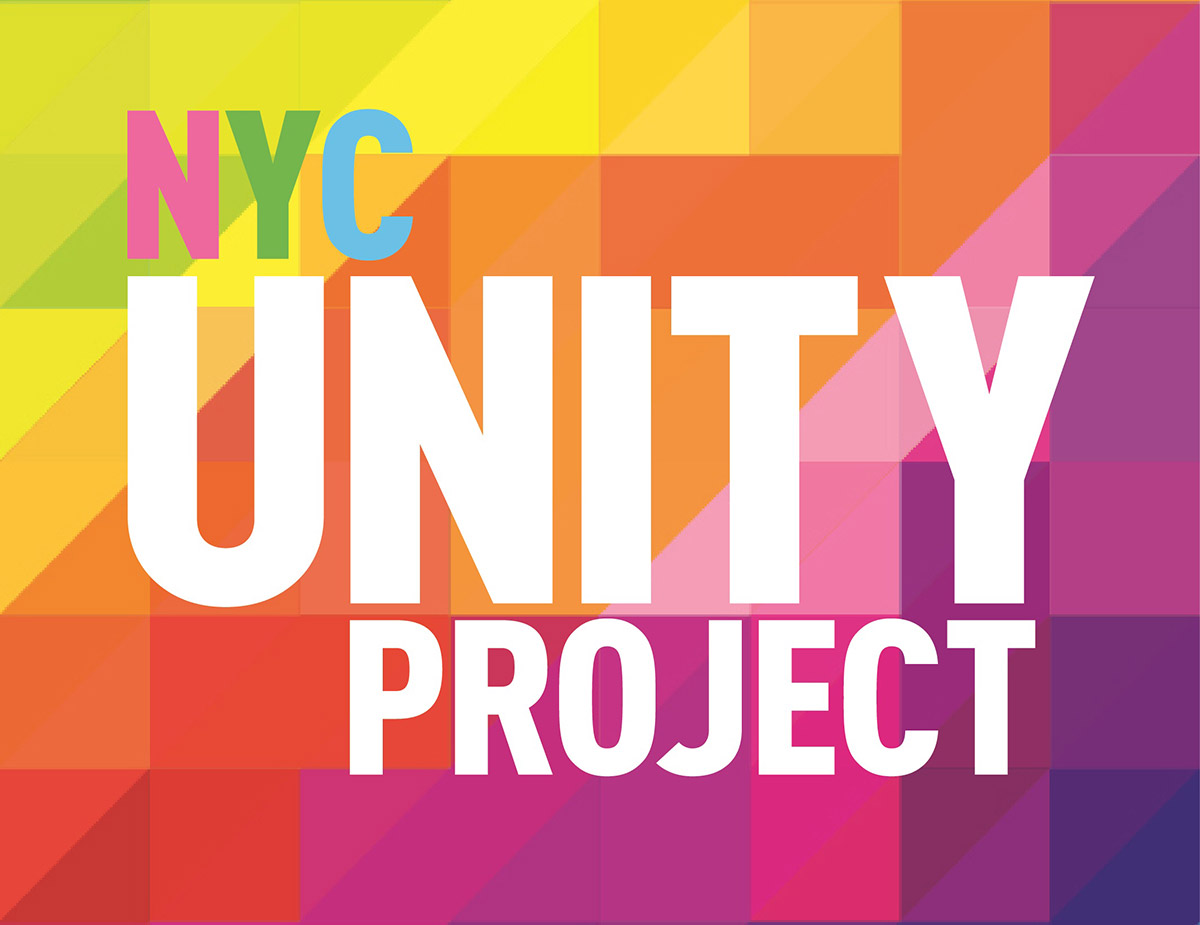 Timeline
Proposal Due Date: February 28, 2020 at 2:00 pm
Award Announcement:  Spring 2020
Contract Term: July 1, 2020 – June 30, 2024
Questions: RFPquestions@dycd.nyc.gov  
(Questions must be received by February 21, 2020)
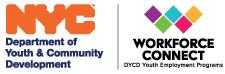 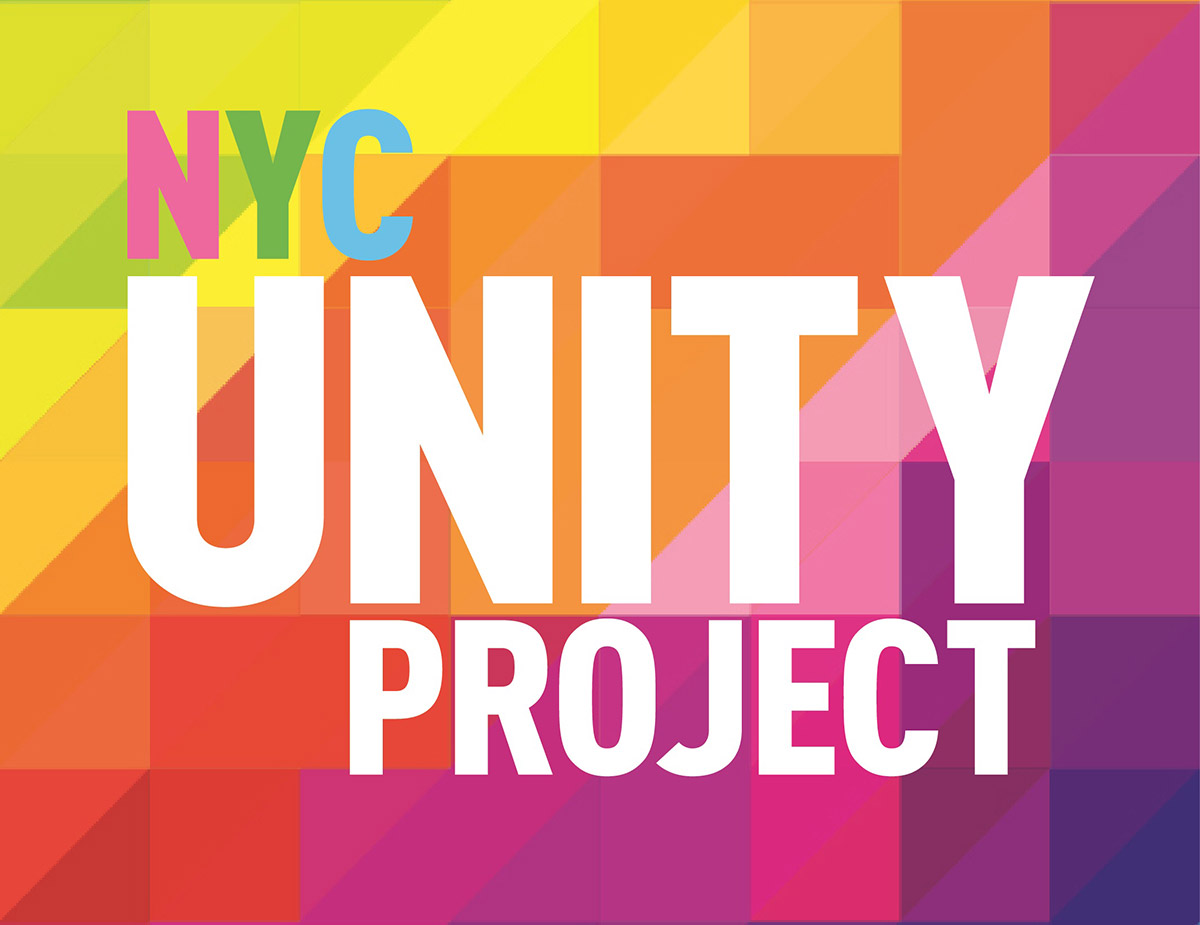 Stakeholder Engagement 						We Heard You!- Full list on page 6 of RFP
• Navigators who meet regularly with youth and ensure their access to a broad range of services, especially, to clinical mental health/health and housing services; 
• Trauma-informed mental health services and supports, including appropriately trained and supervised mental health counselors who can address youth’s emotional needs and help prevent participants from dropping out of the program; 
• Requirement that deliberate efforts be made, through screening and training, to ensure that employers and internship sponsors are sensitive and culturally responsive to the needs of LGBTQI+ youth; 
• Flexibility and choice for participants in the attainment of advanced training opportunities; 
• Youth with disabilities and youth who are underemployed explicitly included in the target population; 
• Workshop topics must include financial literacy.
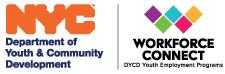 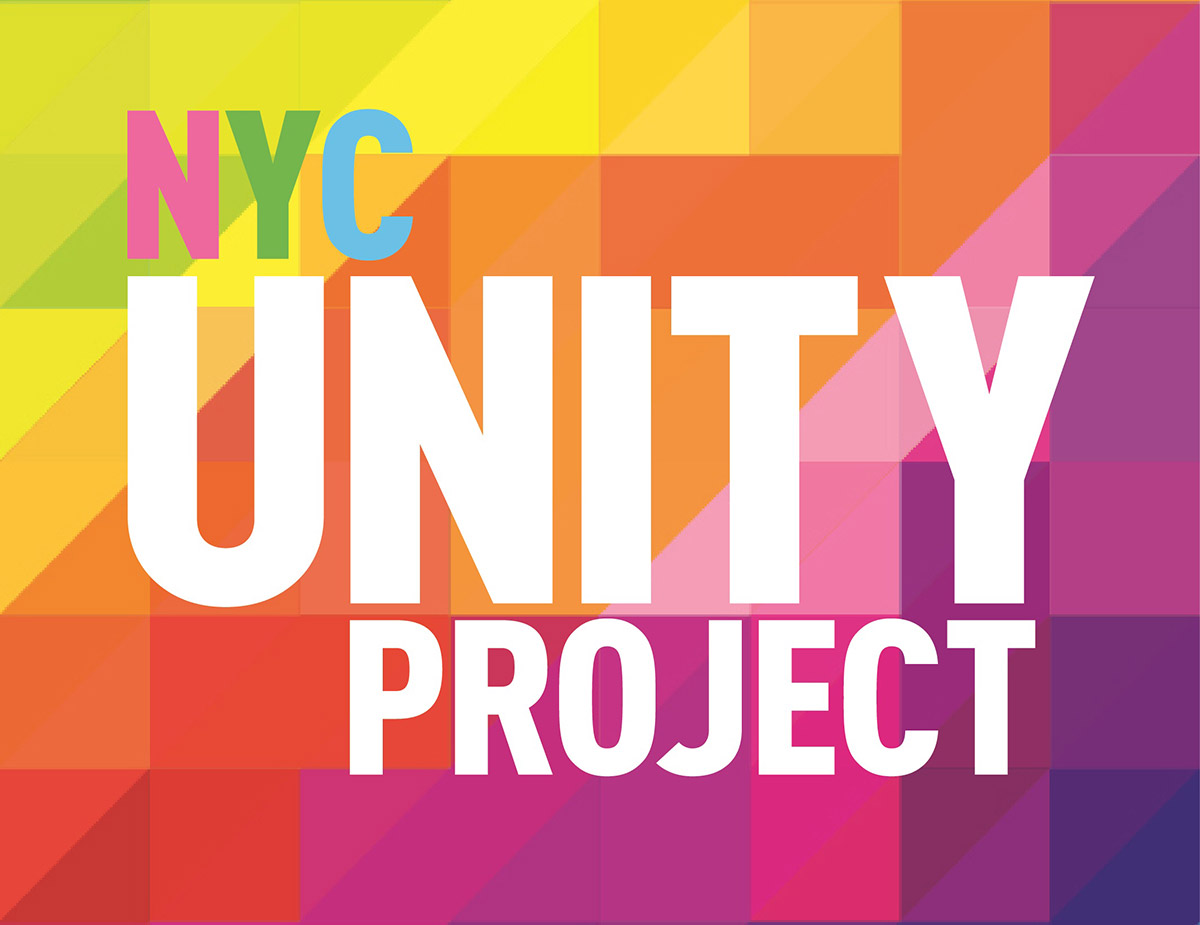 PROPOSING IN HHS ACCELERATOR
6
The HHS Accelerator System was launched to simplify and improve the competitive contract process for Health and Human Service providers.
Agencies publish all Request for Proposals (RFP) Documents in the HHS Accelerator System. 

Prequalified providers approved for relevant Services are “Eligible to Propose” and can submit proposal(s) after RFPs are released.

Providers must submit proposals through the HHS Accelerator System by the proposal due date and time (2 pm).
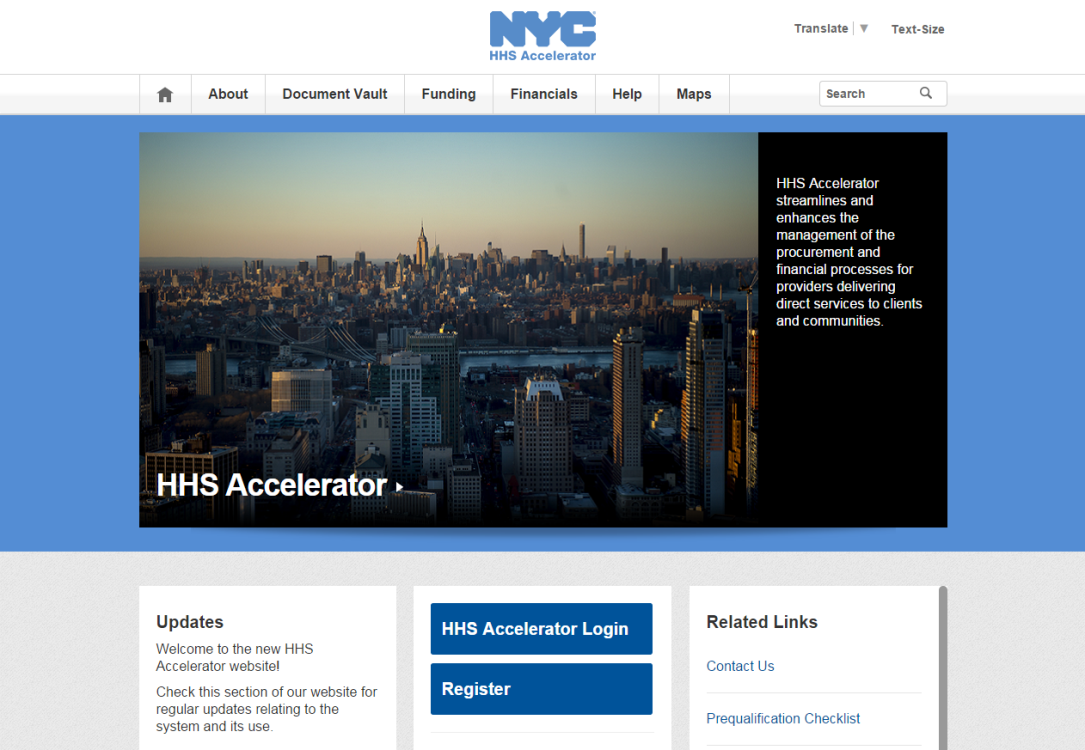 Need Help? 
Contact: help@mocs.nyc.gov
NYC Unity Works Program
NYC Unity Works Overview 
Key Program Features 
Target Population 
Year to Year Timeline
Program Staffing 
Expected Outcomes 
Partnerships
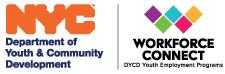 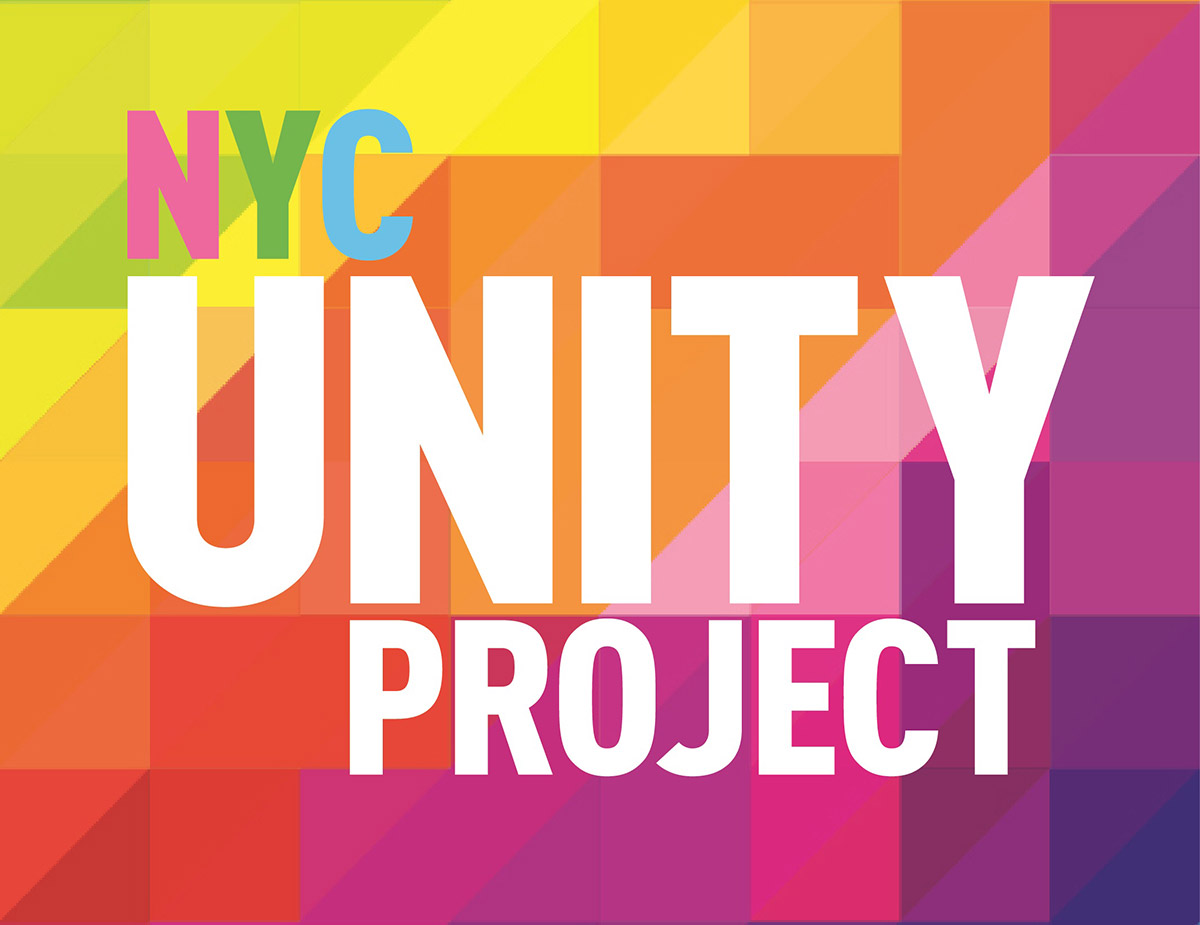 NYC Unity Works Overview
A comprehensive, long-term employment and education program
Designed to provide employment and education services tailored specifically to the needs of vulnerable LGBTQI+ young people
Builds on the foundation of other successful models: 
Workforce Innovation and Opportunity Act Train & Earn (OSY) programs
Performance Partnership Pilot (P3) program
LGBTQI+ Runaway and Homeless Youth programs
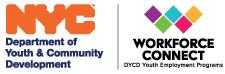 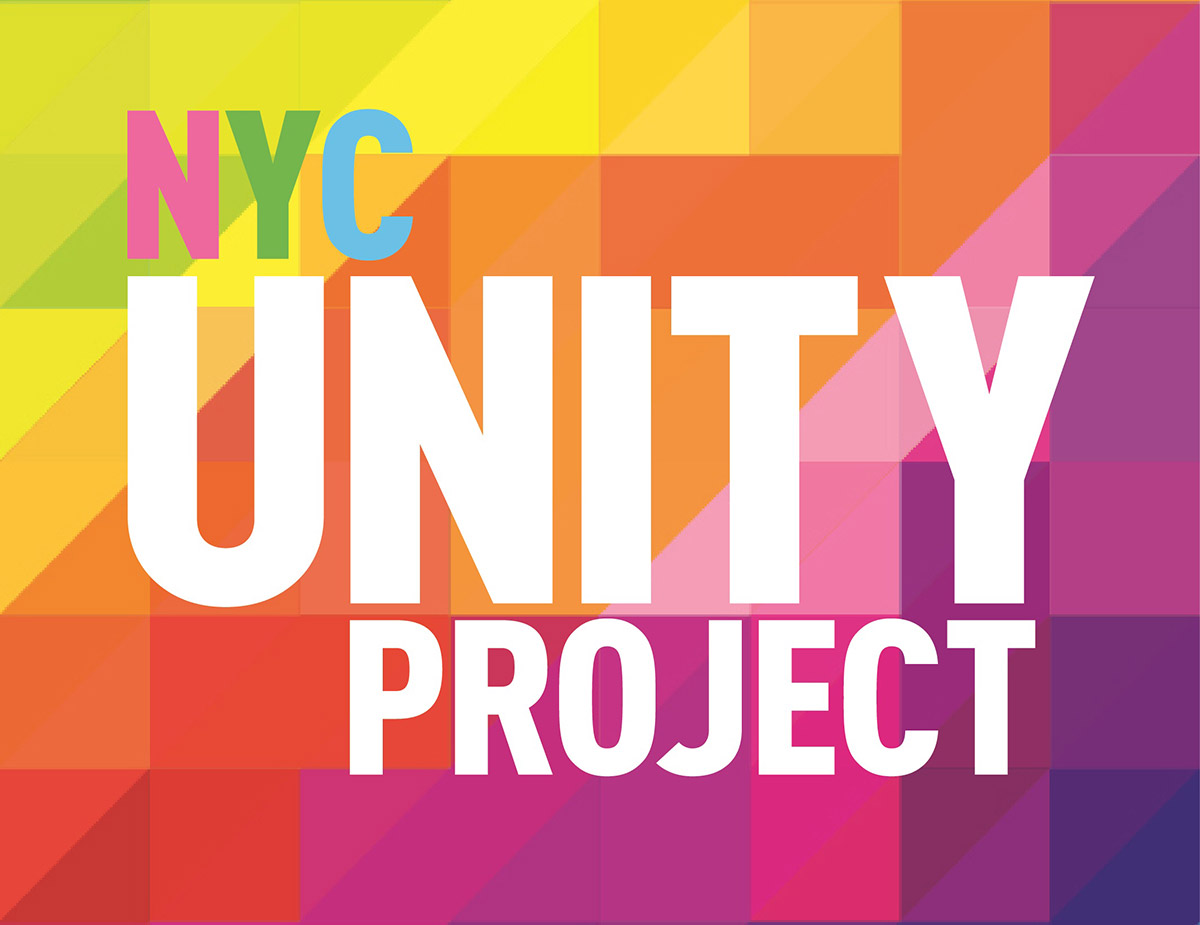 Key Program Features
2+1 – two years of direct services, one year of follow-up services
Comprehensive case management/Navigator
Academic and work readiness skill building, including high school equivalency test prep
Subsidized internships
Advanced occupational training opportunities 
Partnerships will be key to providing comprehensive services
90 Youth Served (2 groups of 45 each)
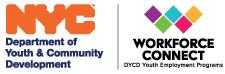 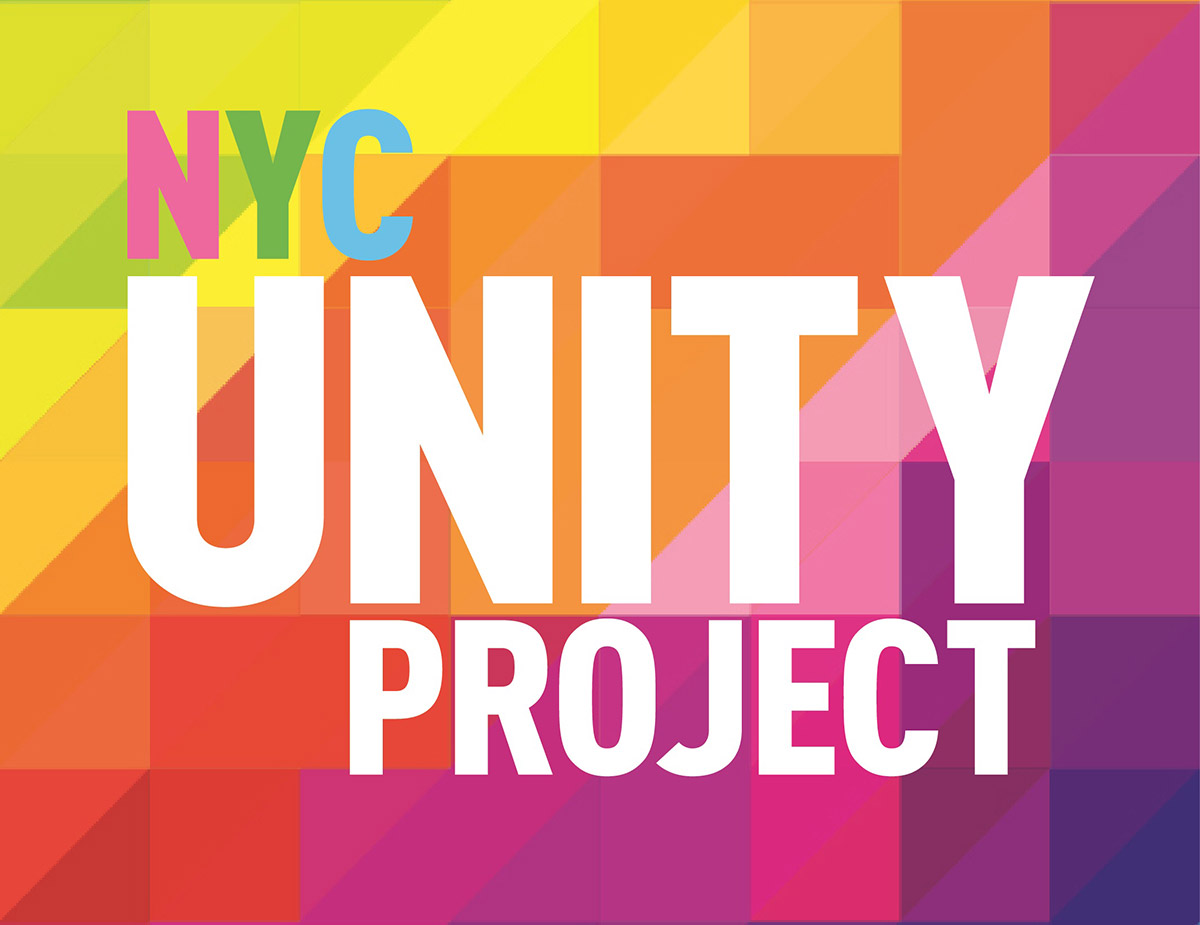 Target Population
Runaway and homeless youth, and youth at risk for homelessness
16-24 years of age
LGBTQI+
Not working or underemployed, not in school, or in need of additional employment or literacy skills
90 youth served in total
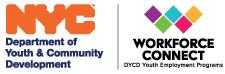 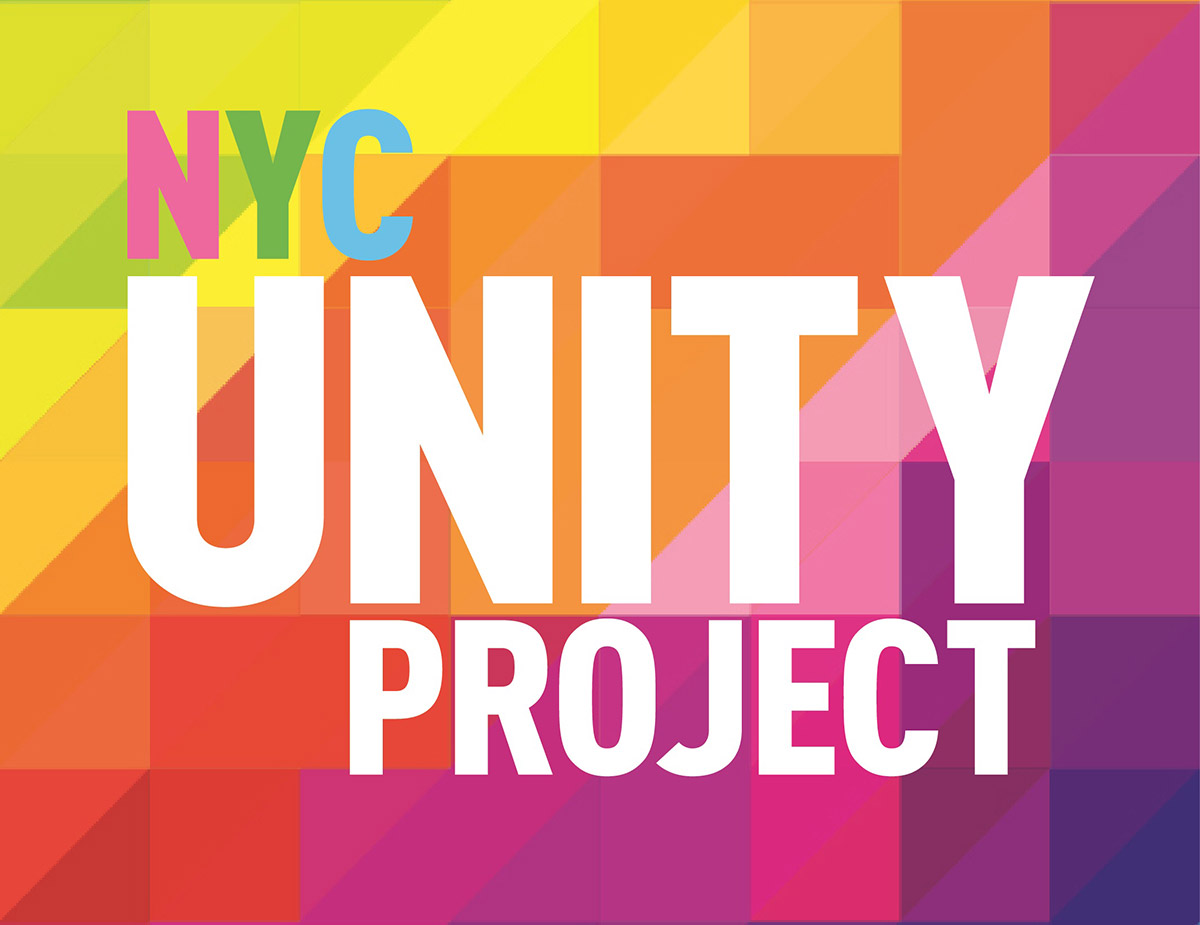 Year by Year Service Timeline
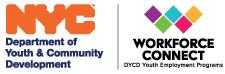 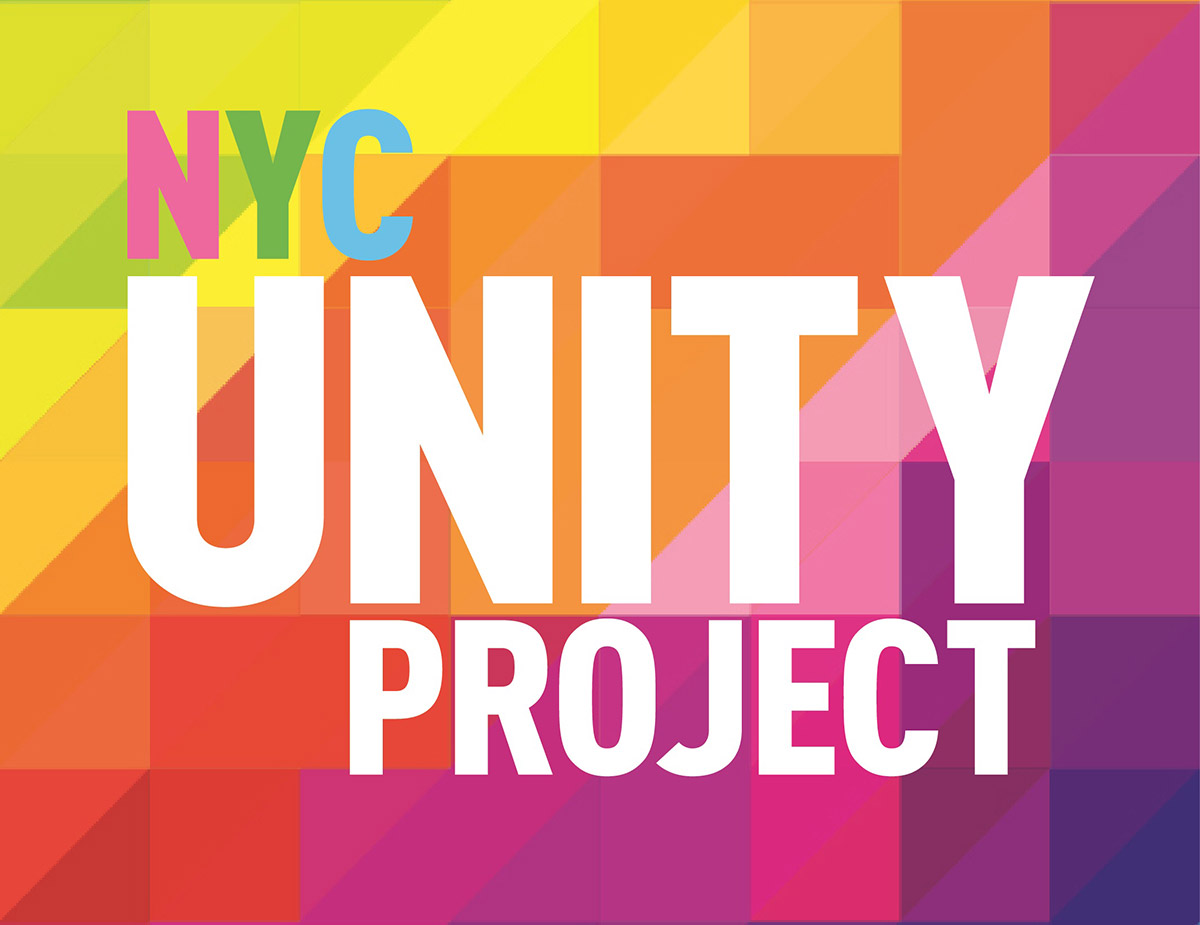 Program Staffing
Program Director
Job Developer
Navigators (1:25 staff to participant ratio) 
Mental Health Counselor
Workforce Facilitator
Education Specialist
Administrative Support Staff
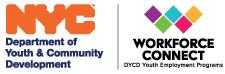 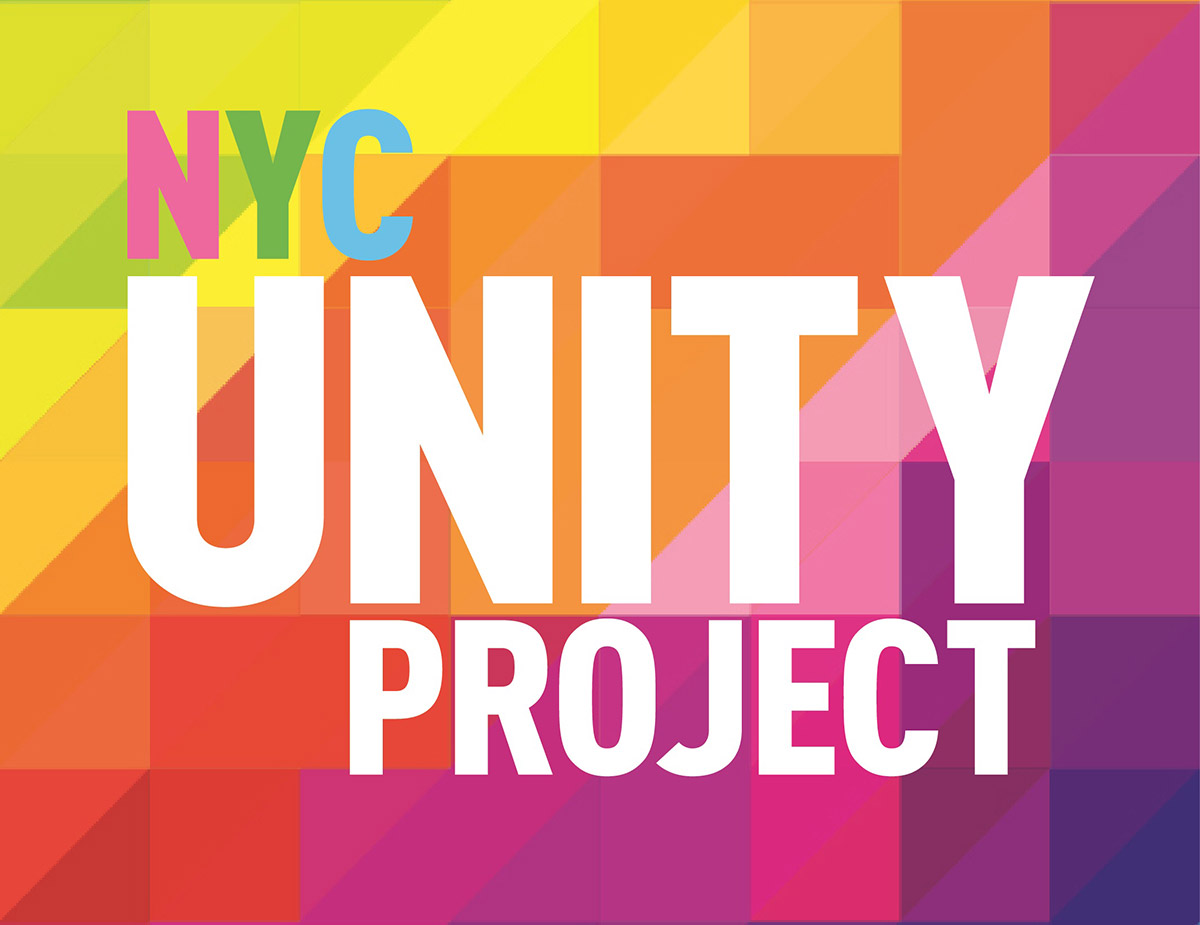 NYC Unity Works Expected Outcomes
Placement in employment, postsecondary education or advanced occupational training in second quarter after exit
Placement in employment postsecondary education or advance occupational training in the fourth quarter after exit
Attainment of a high school equivalency attainment OR occupational credential
Academic skill gains
For those who enroll with a high school credential, placement in a postsecondary or advanced occupational training program
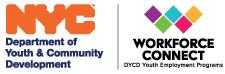 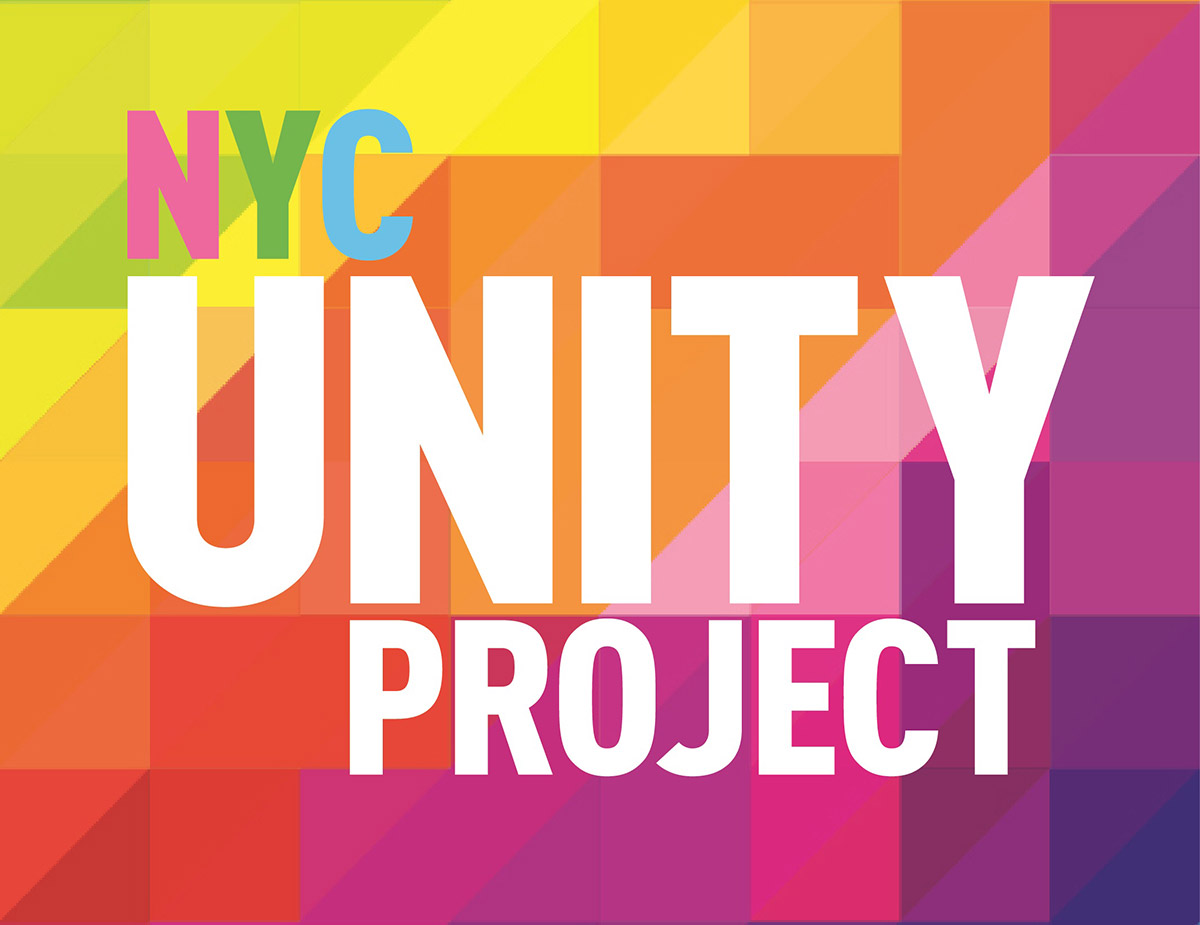 Partnerships to Enhance Services
DYCD RHY drop-in centers
DYCD RHY crisis programs
DYCD Transitional Independent Living (TIL) programs 
Literacy instruction/HSE preparation providers
Advanced occupational training providers
Employers
Post-secondary education institutions
Intensive clinical mental health services
Housing services for the target population
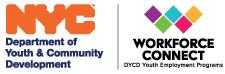 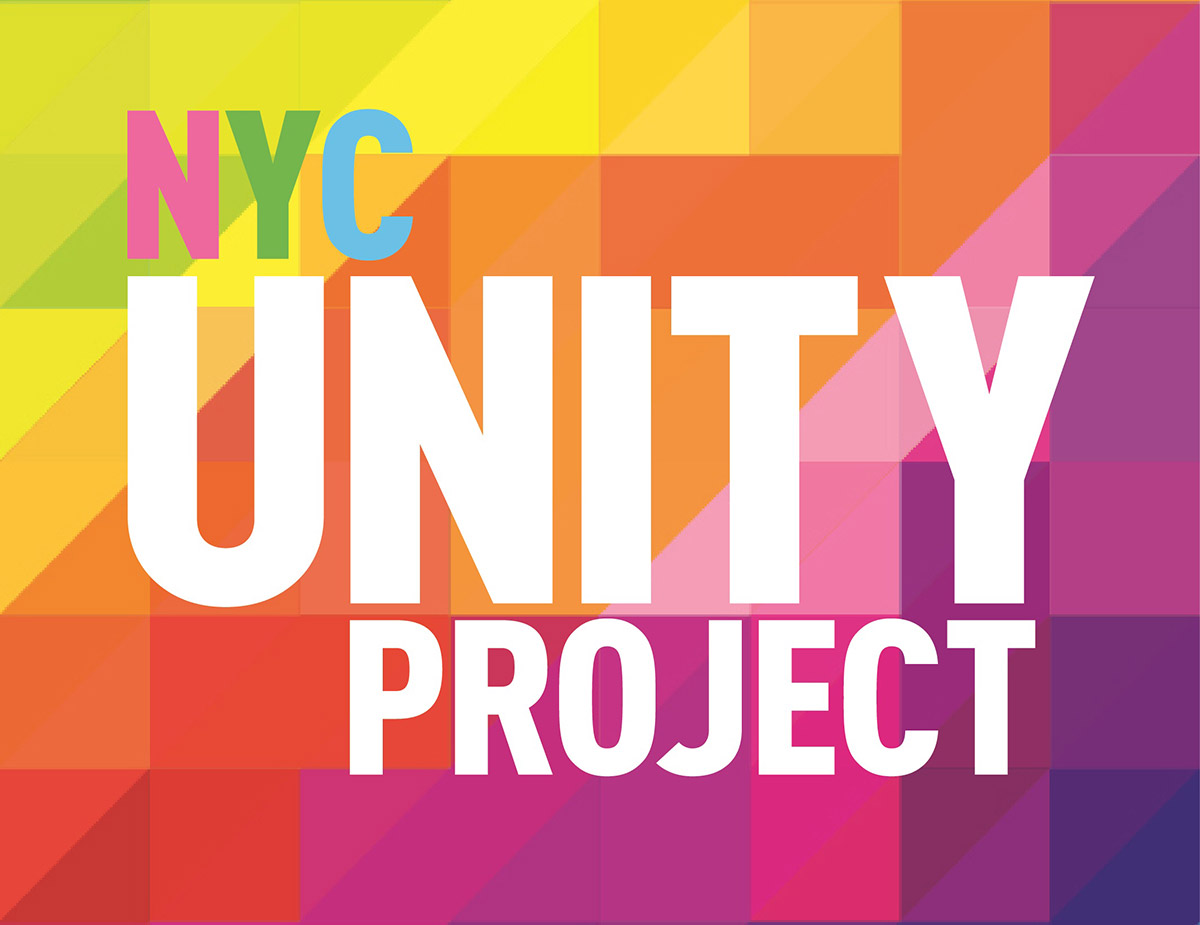 Post Award
Insurance 

Responsibility Determination 

Subcontractor Compliance 

Public Assistance Rider
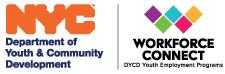 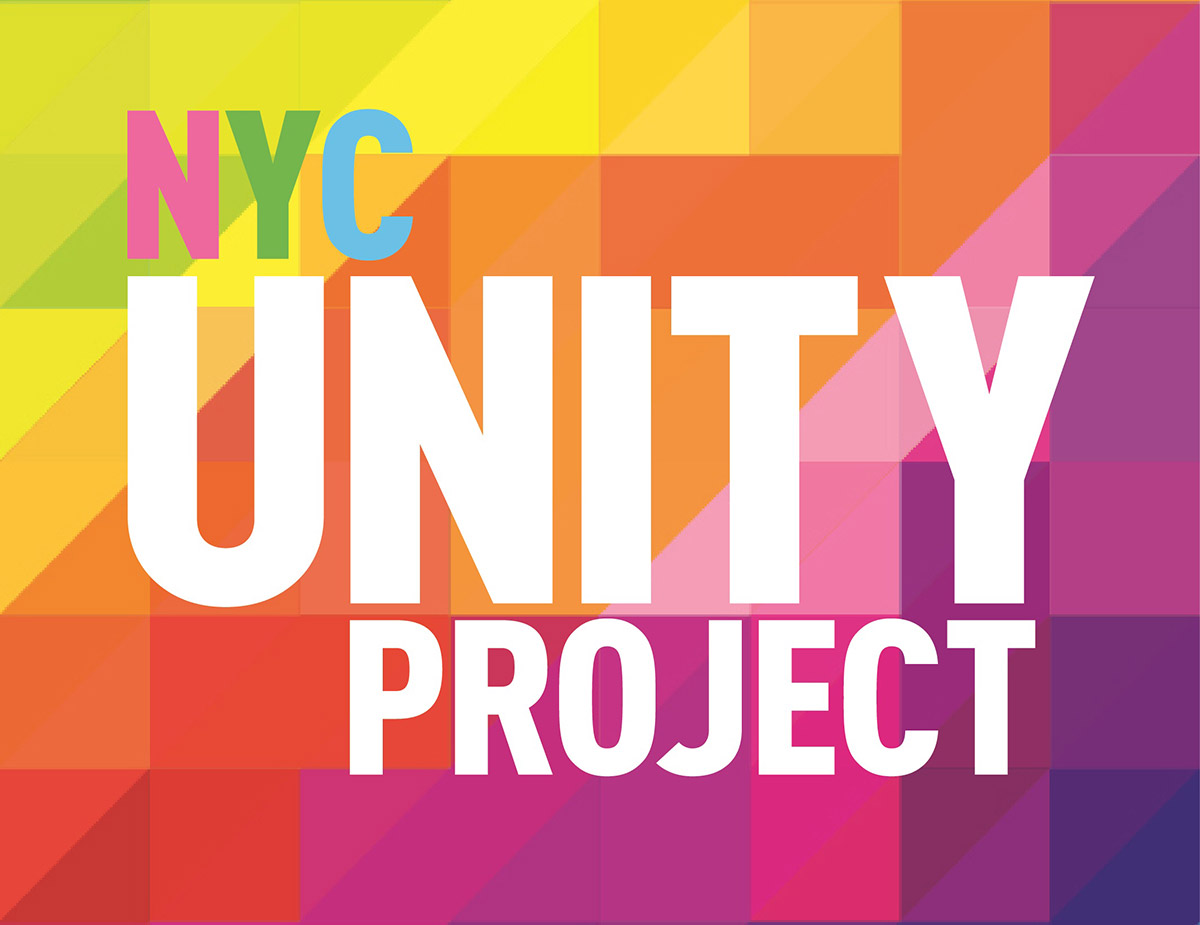 NYC Liability Insurance Requirement
Commercial General Liability 
$1 million per occurrence and $2 million aggregate; 
Motor Vehicle Liability (if applicable) 
$1 million per accident combined single limit; 
Workers’ compensation 
Employer’s liability Insurance
Disability benefits Insurance
An original certificate of insurance naming the City of New York, including its officials and employees, as an additional insured. 
DYCD will not be able to proceed with processing an awarded contract until it has obtained proof of the necessary insurance coverage.
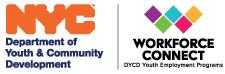 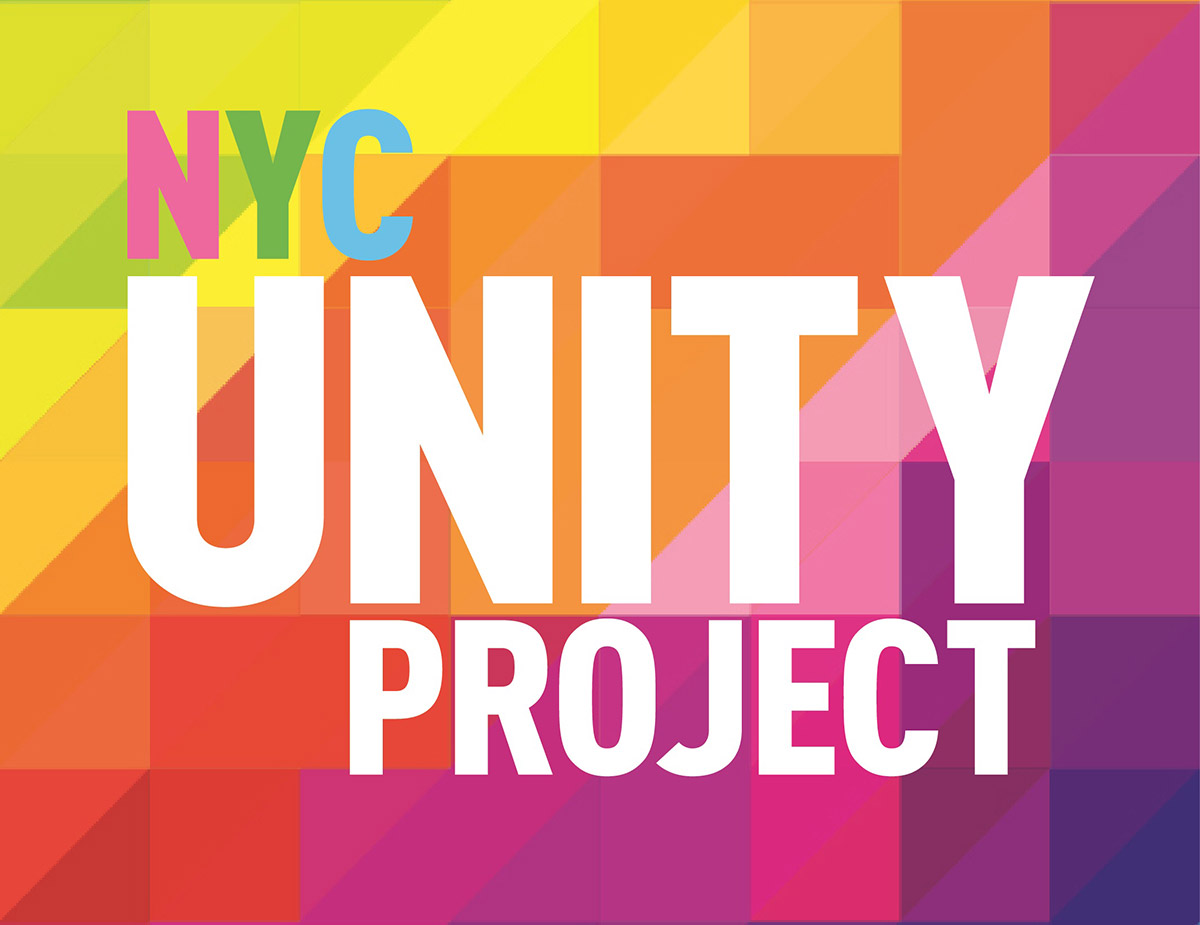 Responsibility Determination
Please be advised that it is a requirement for all prospective contractors to be determined responsible in the Post Award phase. Therefore, please make sure your Charities’ filings are current and ensure that any outstanding liens or adverse information has been resolved. Unresolved issues often cause significant delays in the post award process.
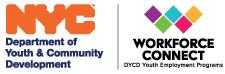 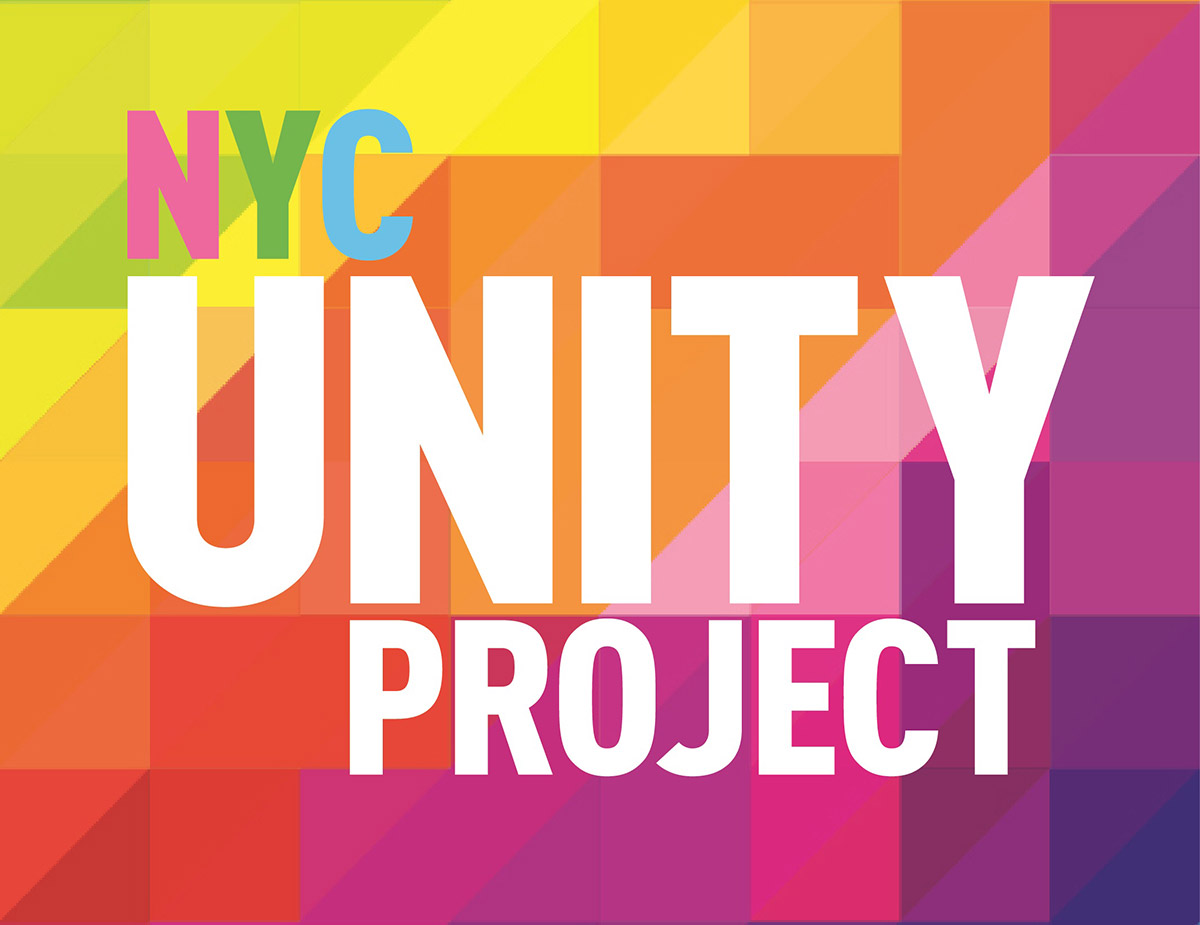 Notice for Proposer Subcontractor Compliance
Please be advised there is a requirement to utilize the Payee Information Portal (PIP) to identify all subcontractors and to enter all subcontractor payment information, and other related information during the contract term.
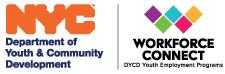 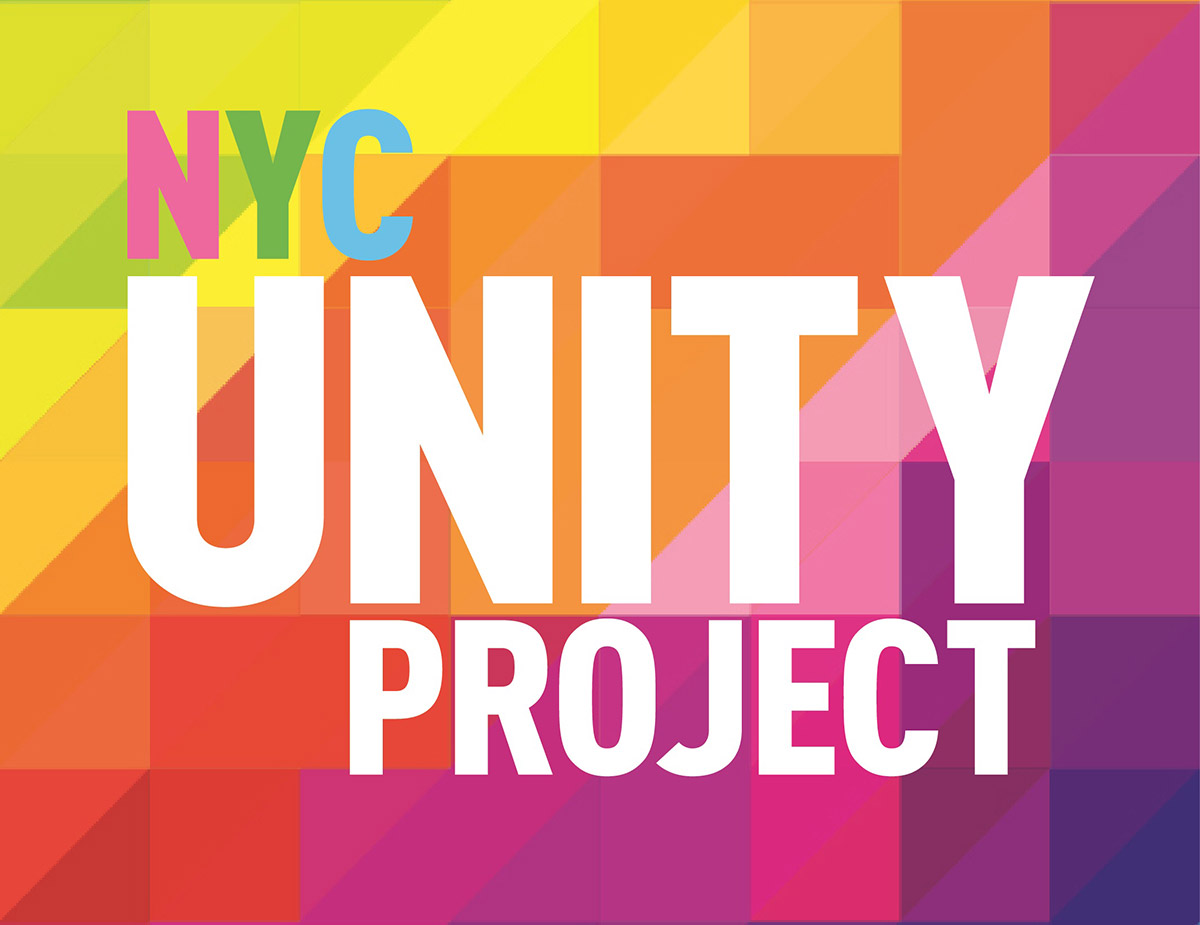 Public Assistance Rider
The Purpose of the hiring requirement is to provide work opportunities to individuals who are presently receiving Public Assistance (PA) and are motivated to obtain a job and become self-sufficient. 

FAQ  Handout
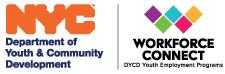 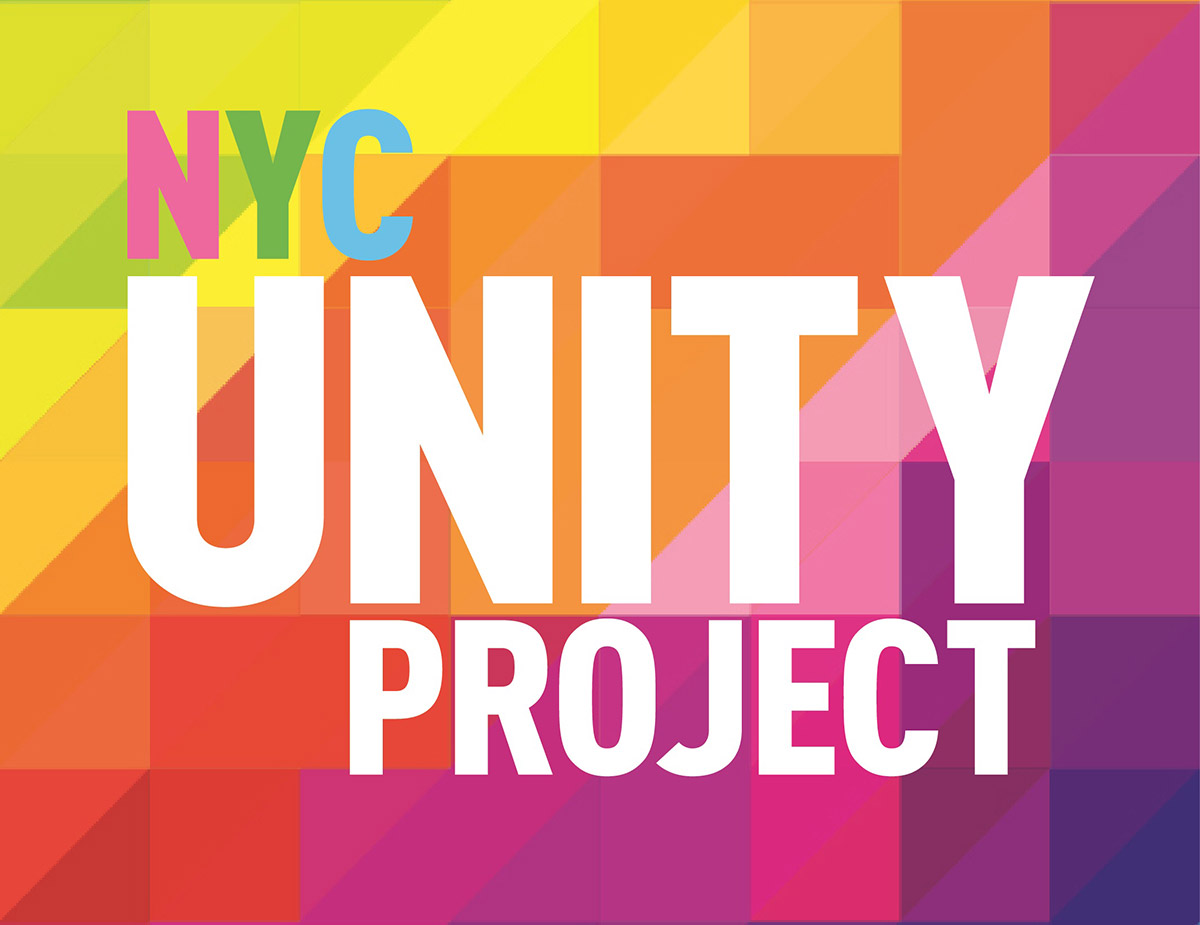 Wrap-up
Q&A

Transcript, presentation and attendance rosters will be posted to DYCD website for viewing 
www.nyc.gov/DYCD
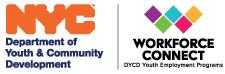 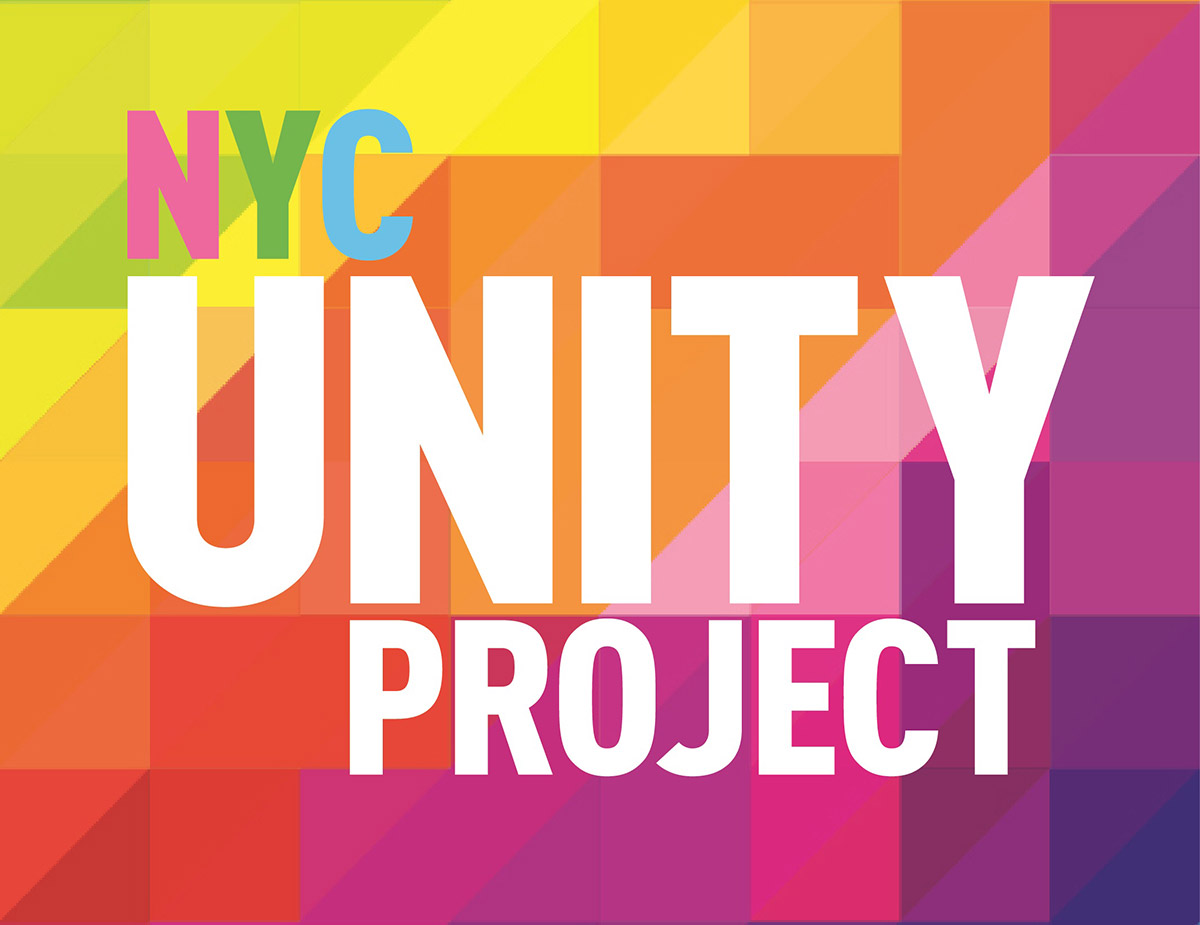